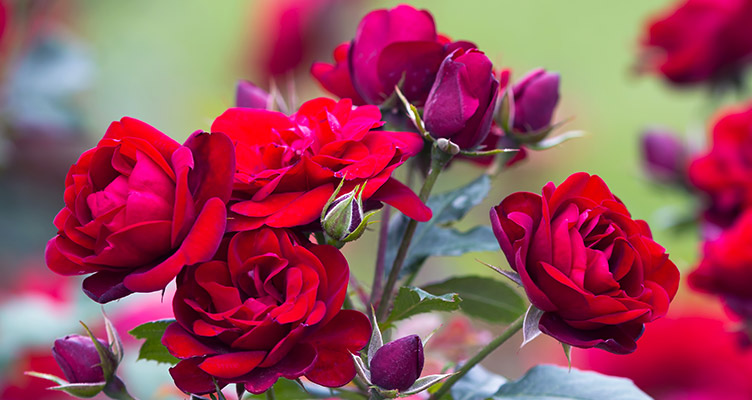 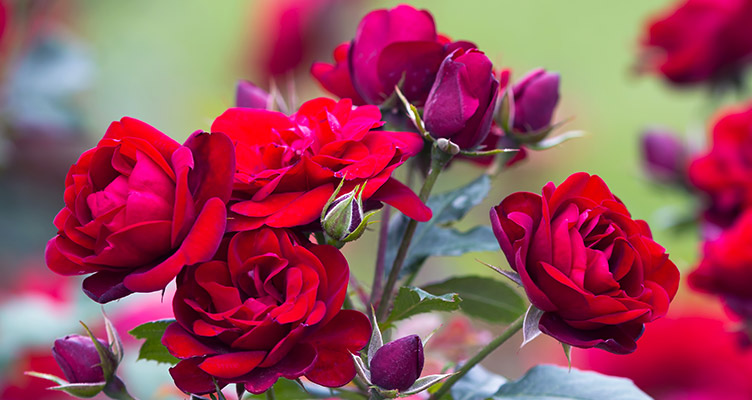 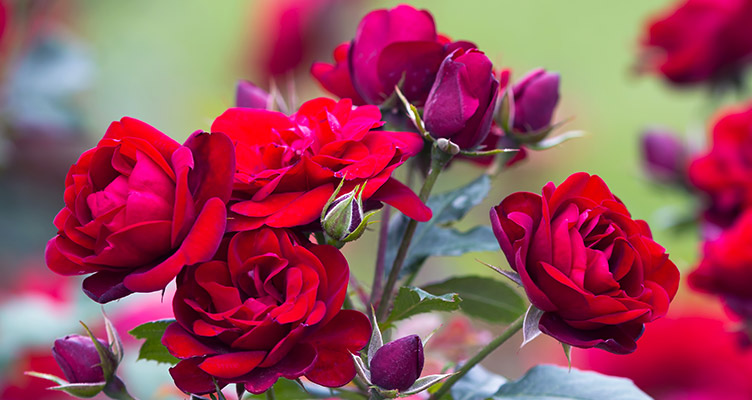 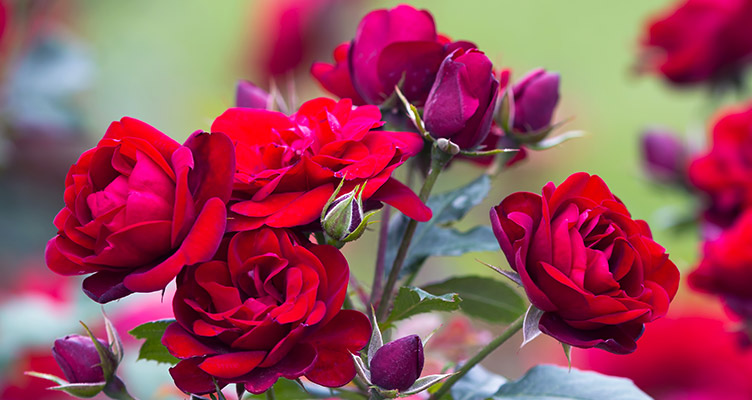 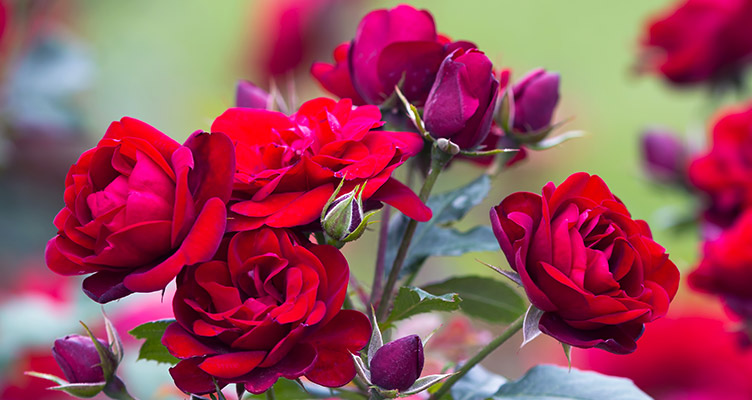 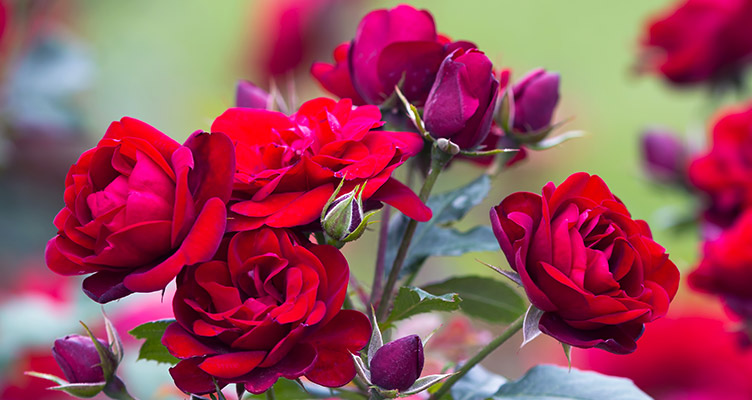 On-line  Class
স্বাগতম
G,T Degree College
Kotchandpur Jhenaidah.
Teacher’s Information
Md. Abbas Ali
Assistant Professor (Management) 
G,T Degree College, Kotchandpur, Jhenaidah 
Facebook: facebook.com/abbasali1976
GMAIL: abbasali1976@gmail.com
Youtube: TEACHING 24
Mob: 01911-655784 *01717-337116
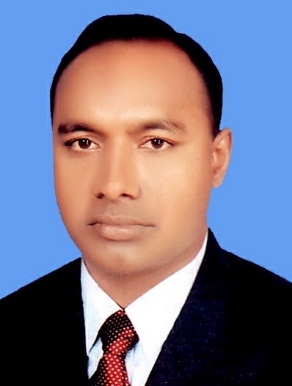 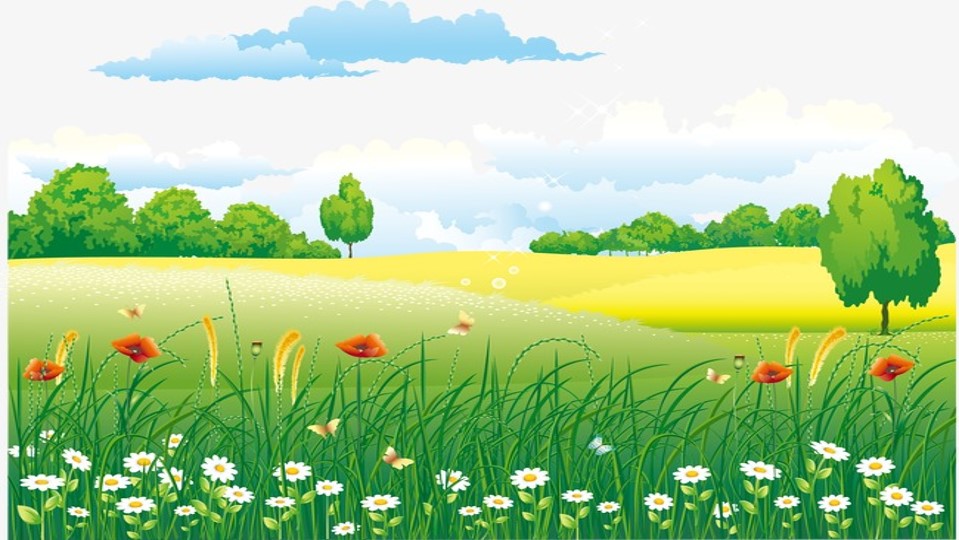 আজকের আলোচনা
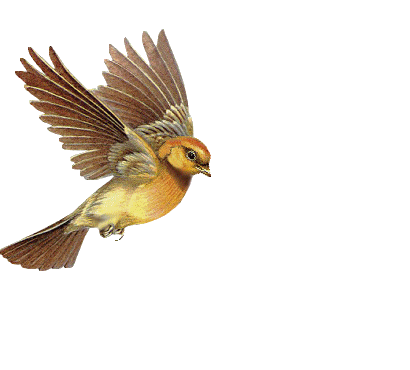 ব্যবসায় সংগঠন ও ব্যবস্থাপনা (২৭৭)প্রথম পত্র।
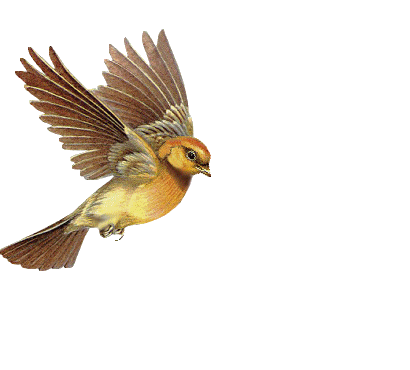 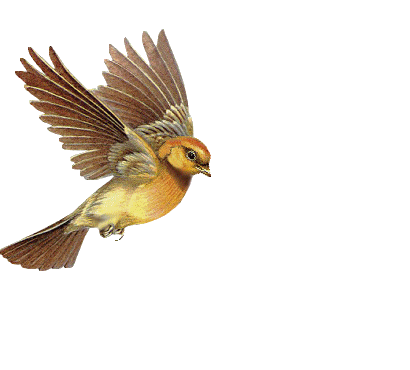 (ব্যবসায়িক কারণে পরিবেশ দূষণের প্রভাব)
(পরিবেশ সংরক্ষণে ব্যবসায়িদের দায়িত্ব)
(সামাজিক দায়বদ্ধতার অংশ হিসেবে বিভিন্ন ব্যবসায় প্রতিষ্টানের গৃহীত কার্যক্রম)
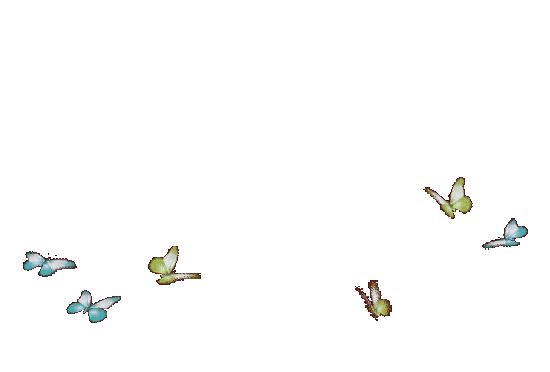 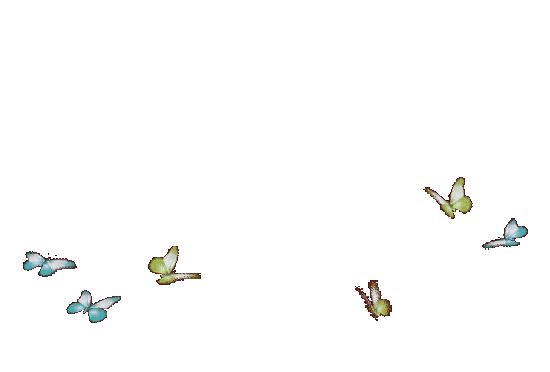 (ব্যবসায়িক কারণে পরিবেশ দূষণের প্রভাব)
বর্তমান বিশ্বে পরিবেশ দূষণের সবচেয়ে বড় দায় হলো ব্যবসায়ী সমাজের ।তারা জেনেও বিভিন্ন ধরনের দূষণের সাথে লিপ্ত হয়ে গিয়েছে । হাটে – বাজারে উচ্চ শব্দের মাইক , মানুষের হট্টগোল , কোলাহল , পানিতে বর্জ্য , তৈল , ময়লাসহ নানান আবর্জনা ফেলা হচ্ছে ।মাটিতে কৃষিজমির সার , ইটের ভাটার ইটের টুকরা মাটিতে মিশে যাচ্ছে , যা মাটির উর্বরতা শক্তি নষ্ট করছে । শিল্পকার-খানার ধুয়াধুলা -বালি, পরিবহনের পোড়া ডিজেল থেকে নির্গত সিসা ইত্যাদি প্রতিনিয়ত বায়ুদূষণ করে যাচ্ছে।
(পরিবেশ সংরক্ষণে ব্যবসায়িদের দায়িত্ব)
বণিক সভা হচ্ছে বণিকদের স্বার্থসংশ্লিষ্ট বিষয় দেখাশুনার জন্য তাদের গড়া স্বেচ্ছা ভিত্তিক প্রতিষ্ঠান । এসকল সভা ব্যবসায়ীদের প্রতিনিধিত্ব করে ।তাই ব্যবসায়ের সামাজিক দায়বোধের বিষয়টি তাদের দায়বোধের ও বিষয় ।
বিভিন্ন বণিক সমিতির পরিবেশ দূষণ রোধে নিম্নোক্ত উপায়ে সহযোগিতা করতে পারেঃ
(পরিবেশ সংরক্ষণে ব্যবসায়িদের দায়িত্ব)
১. আইনানুযায়ী যেসকল শিল্পে বর্জ্য শোধন যন্ত্রপাতি (ETP) বসানো প্রয়োজন তা সমিতির সকল সদস্য যাতে মান্য করে তা নিশ্চিত করা ;
২. কোনো শিল্প ইউনিট এই নিয়মভঙ্গ করলে সমিতির সদস্য পদ বাতিলসহ সমিতির পক্ষ থেকে শাস্তিমূলক ব্যবস্থা গ্রহণ ;
৩. ট্যানারি শিল্প দ্রুত ঢাকার মধ্যে থেকে চামড়া শিল্প পার্কে সরাতে সরকারকে সর্বোত সহযোগিতা প্রদান ;
(পরিবেশ সংরক্ষণে ব্যবসায়িদের দায়িত্ব)
৪.বিক্ষিপ্তভাবে শিল্প প্রতিষ্ঠান না গড়তে সদস্যদের উদ্ভুদ্ধ করা ;
৫.ইটের ভাটা গুলি যেনো সরকারি নিয়ম মেনে চিমনি ব্যবহার ও ইটভাটা স্থাপন করে এবং কাঠ পুড়িয়ে বন উজাড় করতে না পারে সেজন্য সমিতির পক্ষ থেকে শক্ত অবস্থান গ্রহণ;
(সামাজিক দায়বদ্ধতার অংশ হিসেবে বিভিন্ন ব্যবসায় প্রতিষ্টানের গৃহীত কার্যক্রম)
◾ ব্যাংকিং খাত
কর্পোরেট সামাজিক দায়বদ্ধতা অংশ হিসেবে বাংলাদেশের ব্যাংকিং খাত গুরুত্বপূর্ণ অবদান রেখে চলেছে । শিক্ষা , স্বাস্থ্য , পুষ্টি সরবরাহ , খেলাধুলা , দুর্যোগ ব্যবস্থাপনা , নারীউন্নয়ন , বিধবা নারীদের ভাতা প্রদান বিভিন্ন ক্ষেত্রে এ দেশের ব্যাংক গুলো গুরুত্বপূর্ণ ভূমিকা পালন করছে । CSR এর আওতায় ২০০৯ সালে ব্যাংকগুলো যখন ৫৫ কোটি টাকা খরচ করেছে তখন ২০১২ সালে এ কার্যক্রম ব্যয়িত হয়েছে ৩০৪.৬৭ কোটি টাকা । বাংলাদেশের ব্যাংকগুলোর মধ্যে ডাচবাংলা ব্যাংক সবচেয়ে এগিয়ে ।
(সামাজিক দায়বদ্ধতার অংশ হিসেবে বিভিন্ন ব্যবসায় প্রতিষ্টানের গৃহীত কার্যক্রম)
◾গ্রামীণফোন
বাংলাদেশের সবচেয়ে বড় মোবাইলফোন অপারেটর কোম্পানি গ্রামীণফোন CSR এর আওতায় বিভিন্ন প্রতিষ্ঠানের সাথে মিলে সমাজের মানুষদের জন্য কাজ করে চলেছে । জনসচেতনতা সৃষ্টি , সরকারের টীকা দান কর্মসূচিতে সহায়তা দান , টেলিচর্ম চিকিৎসা সহায়তা প্রদান , বিশুদ্ধ পানি সরবরাহ সেবা ইত্যাদি সমাজ সেবামূলক কাজের মাধ্যমে প্রতিষ্ঠানটি CSR এর ক্ষেত্রে এগিয়ে ।২০০৭ সাল থেকে প্রতিষ্ঠানটি বিশ্বস্বাস্থ্য সংস্থার সাথে মিলে শিশুদের পোলিও খাওয়ানোর ও টীকা দানের কর্মসূচিতে কাজ করে।
(সামাজিক দায়বদ্ধতার অংশ হিসেবে বিভিন্ন ব্যবসায় প্রতিষ্টানের গৃহীত কার্যক্রম)
◾আকিজগ্রুপ
বাংলাদেশের স্বনামধন্য উদ্যোক্তা মরহুম আকিজউদ্দিন প্রতিষ্ঠিত আকিজগ্রুপ বাংলাদেশের একটা অন্যতম শিল্পগ্রুপ হিসেবে পরিচিত ।২০১২ সালের ডিসেম্বর পর্যন্ত ২০ টির বেশি সমাজ সেবামূলক কাজের সাথে আকিজগ্রুপ জড়িত আছে । তাদের প্রতিষ্ঠিত কিছু ফাউন্ডেশন হচ্ছে , আদ – দ্বীন উইমেন্স মেডিক্যাল কলেজ , ঢাকায় ফাতেমা নার্সিং ইন্সটিটিউট , কুষ্টিয়ায় সফিনা নার্সিং ইন্সটিটিউট , ঢাকায় আদ – দ্বীন মেডিক্যাল কলেজ হাসপাতাল , যশোরে আদ-দ্বীন মেডিক্যাল কলেজ হাসপাতাল ইত্যাদি ।এছাড়াও স্কুল ফাউন্ডেশন , এতিমখানা , বিভিন্ন শিক্ষামূলক প্রতিষ্ঠান রয়েছে ।
(সামাজিক দায়বদ্ধতার অংশ হিসেবে বিভিন্ন ব্যবসায় প্রতিষ্টানের গৃহীত কার্যক্রম)
◾গেটস ফাউন্ডেশন /বিলএন্ড মেলিন্দা গেটস ফাউন্ডেশন
১৯৯৪সালে প্রতিষ্ঠিত গেটস ফাউন্ডেশন বিশ্বের সবচেয়ে বড় ও স্বচ্ছতার সাথে পরিচালিত প্রাইভেট ফাউন্ডেশন।প্রতিষ্ঠানটি ৩টি প্রধান খাত হলো-১. বৈশ্বিক স্বাস্থ্য কর্মসূচি২.বৈশ্বিক উন্নয়ন কর্মসূচি৩. যুক্তরাষ্ট্র ভিত্তিক কর্মসূচি
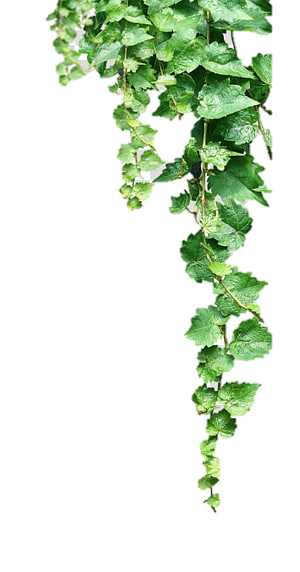 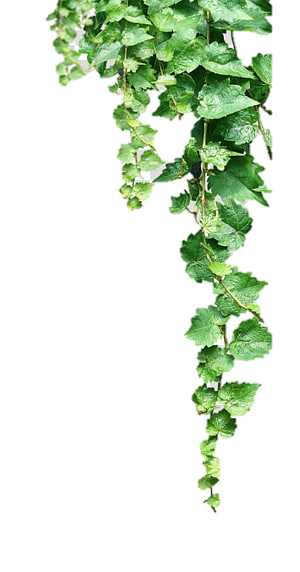 দ
বা
ন্য
ধ